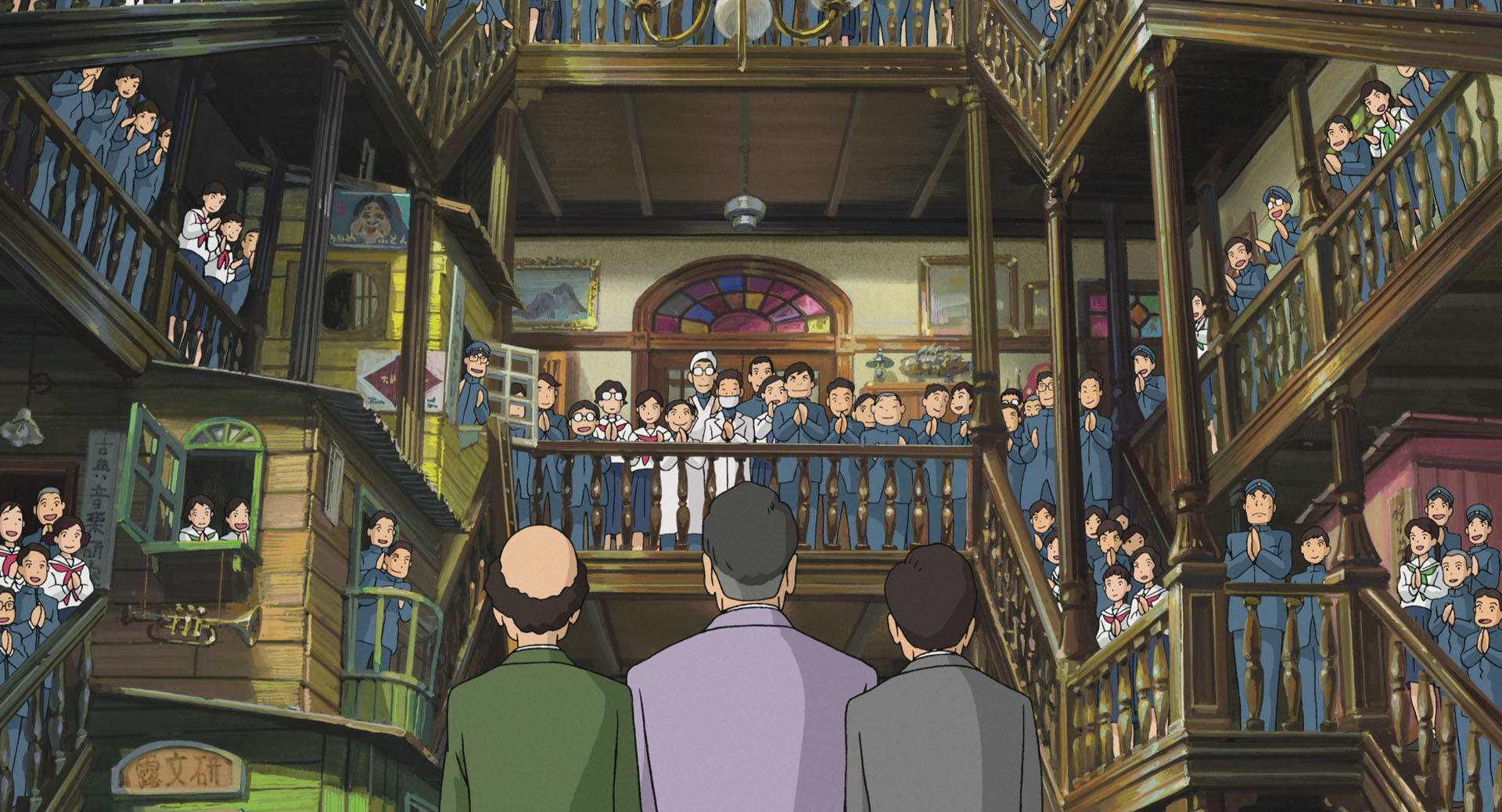 社會規範
社會規範
為了使大家融洽相處，於是形成一套共同遵守的規則。
    約束個人行為
    讓人際關係更和諧
    維持社會秩序
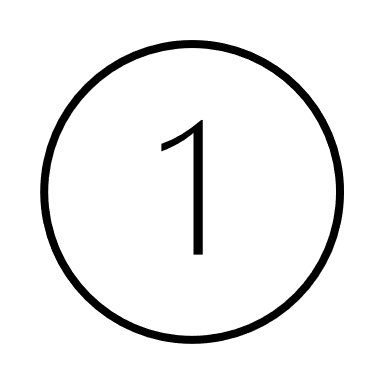 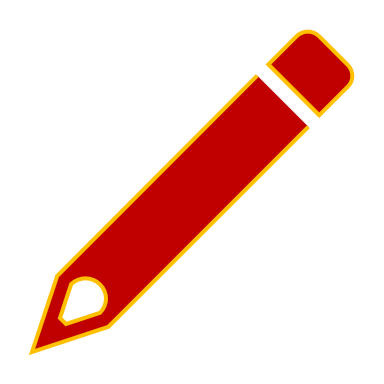 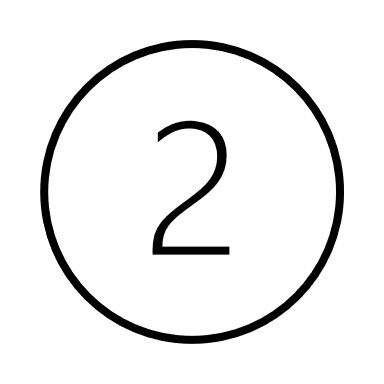 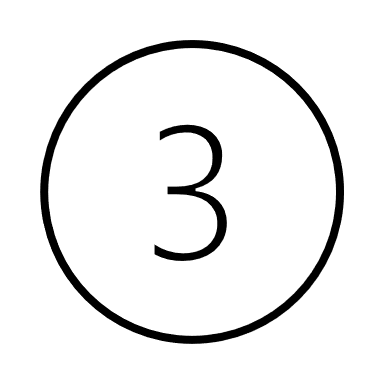 法律
最低標準
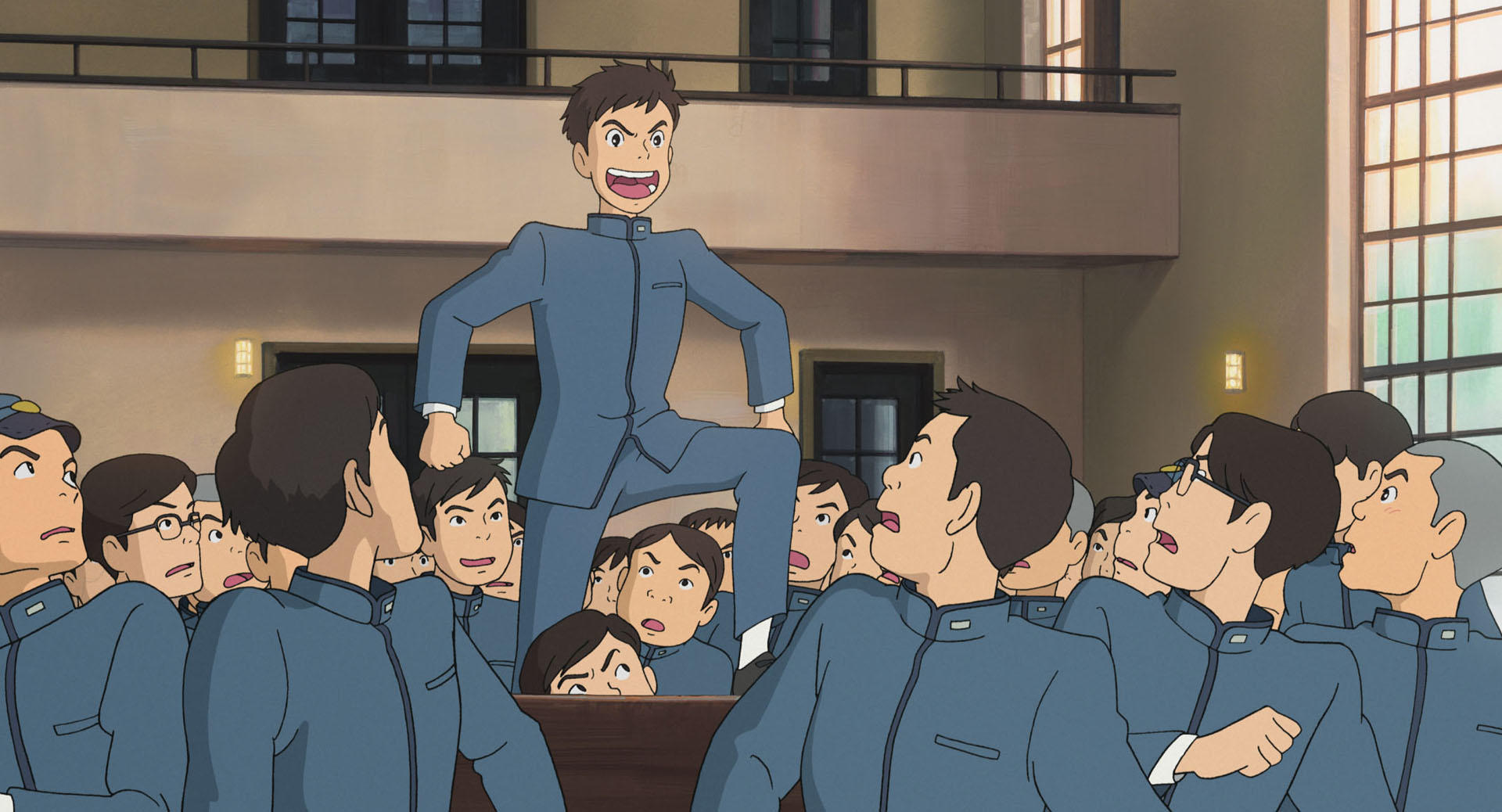 風俗
習慣
宗教
信仰
倫理
道德
風俗習慣
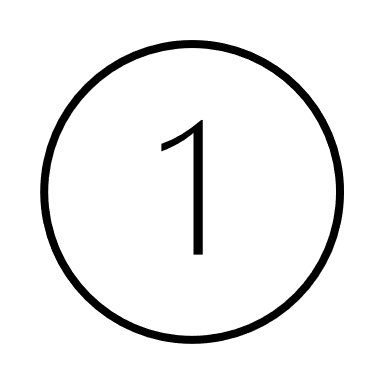 長時間生活經驗累積，具有約定俗成的慣例。
世界各地的風俗習慣往往並不相同。
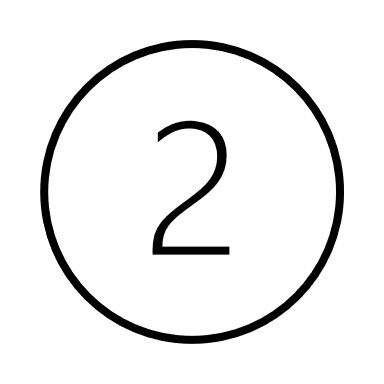 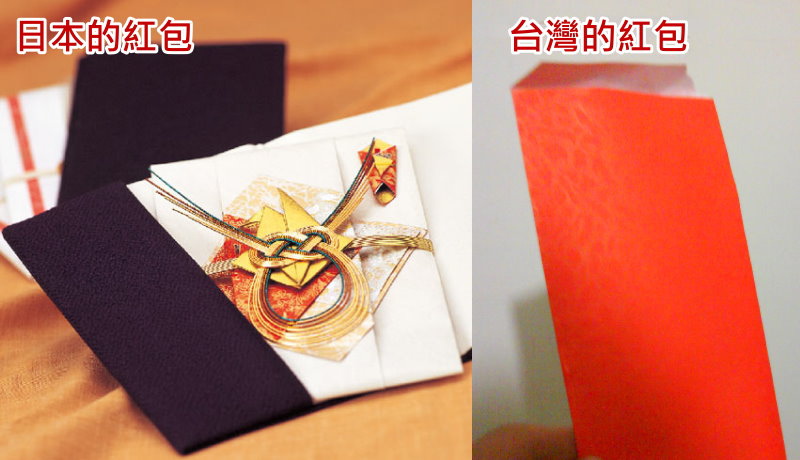 社會規範
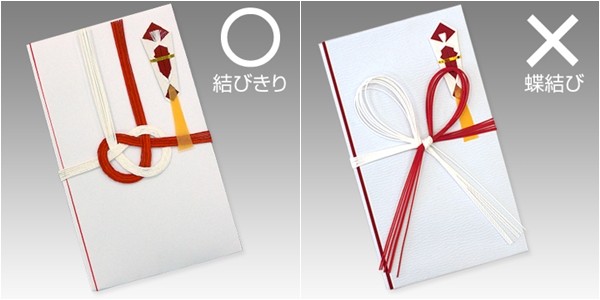 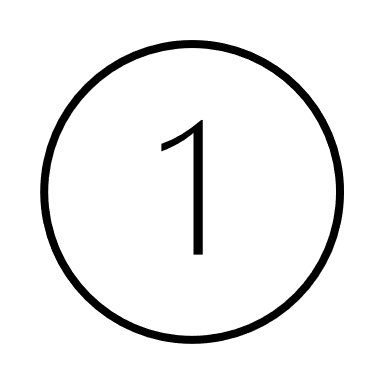 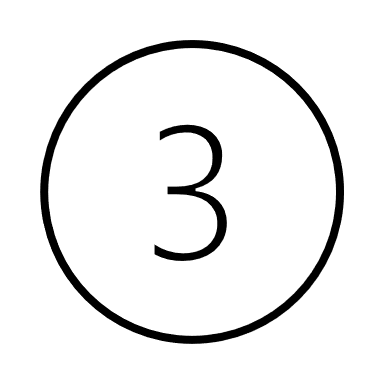 風俗習慣
宗教信仰
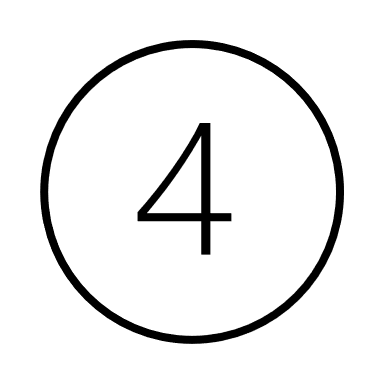 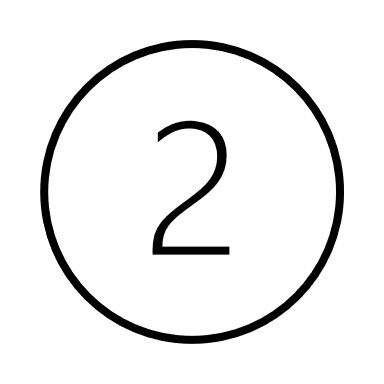 法律
倫理道德
入境隨俗
不同文化背景所形成的規範也有所差異
宗教信仰
修身養性，行善助人
鼓勵人們面對困難
正面教育意義
安定人心
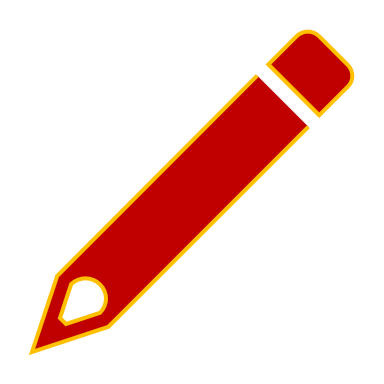 倫理道德
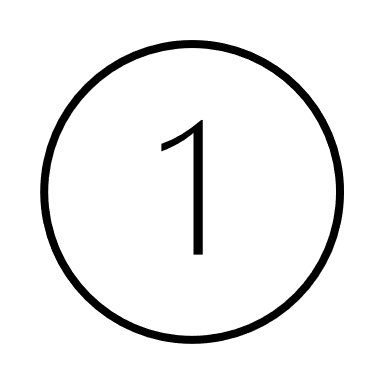 人與人之間合宜的相處方式
判斷是非的標準。
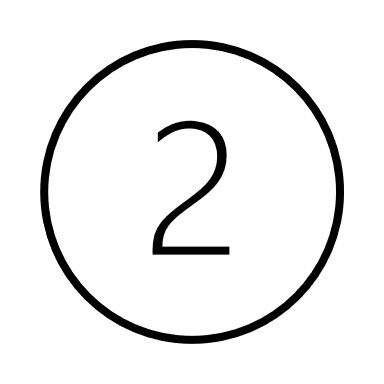 大家來談談－討論
博愛座
只要有需要
就可以坐
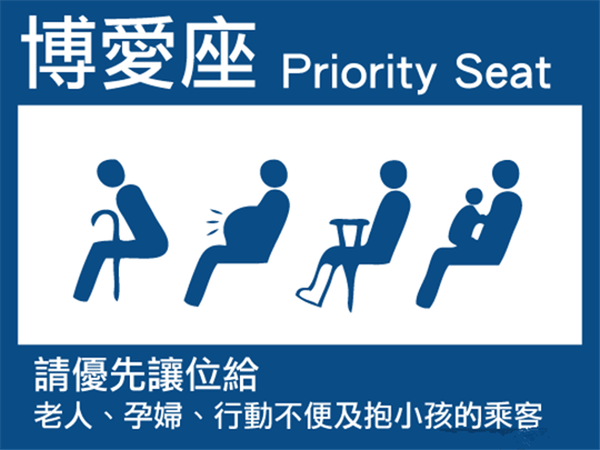 博愛座只能右圖的人坐
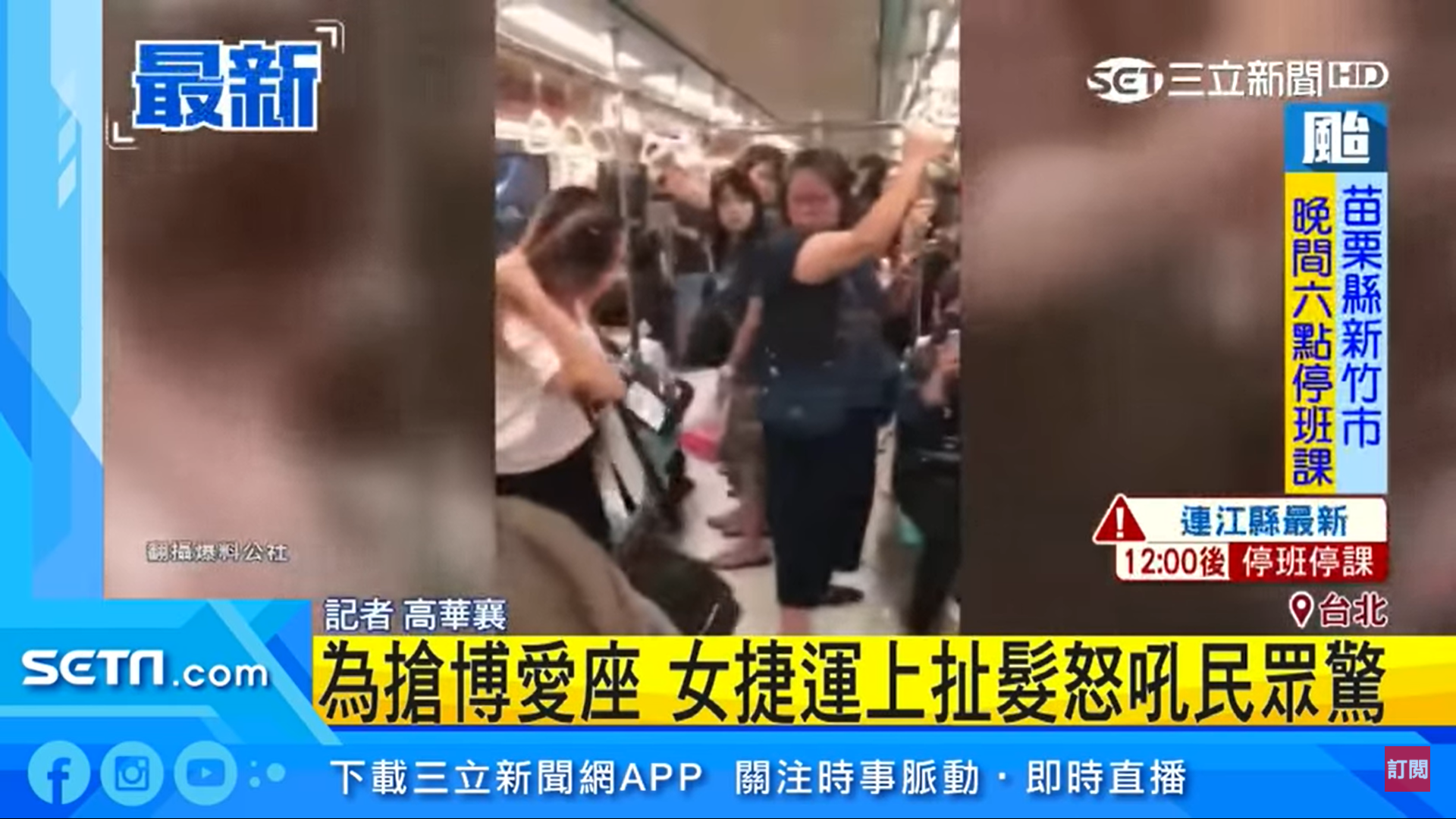 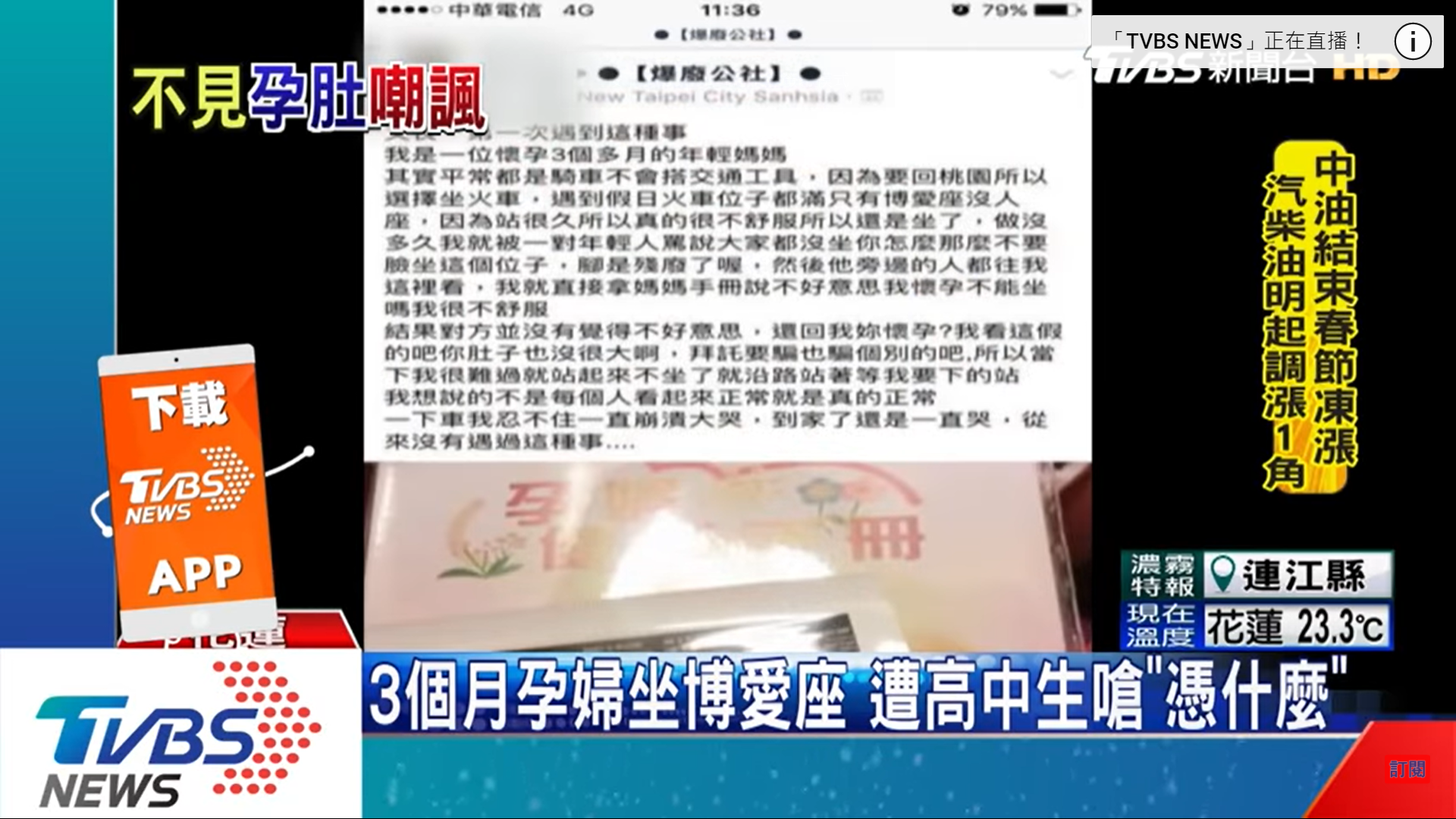 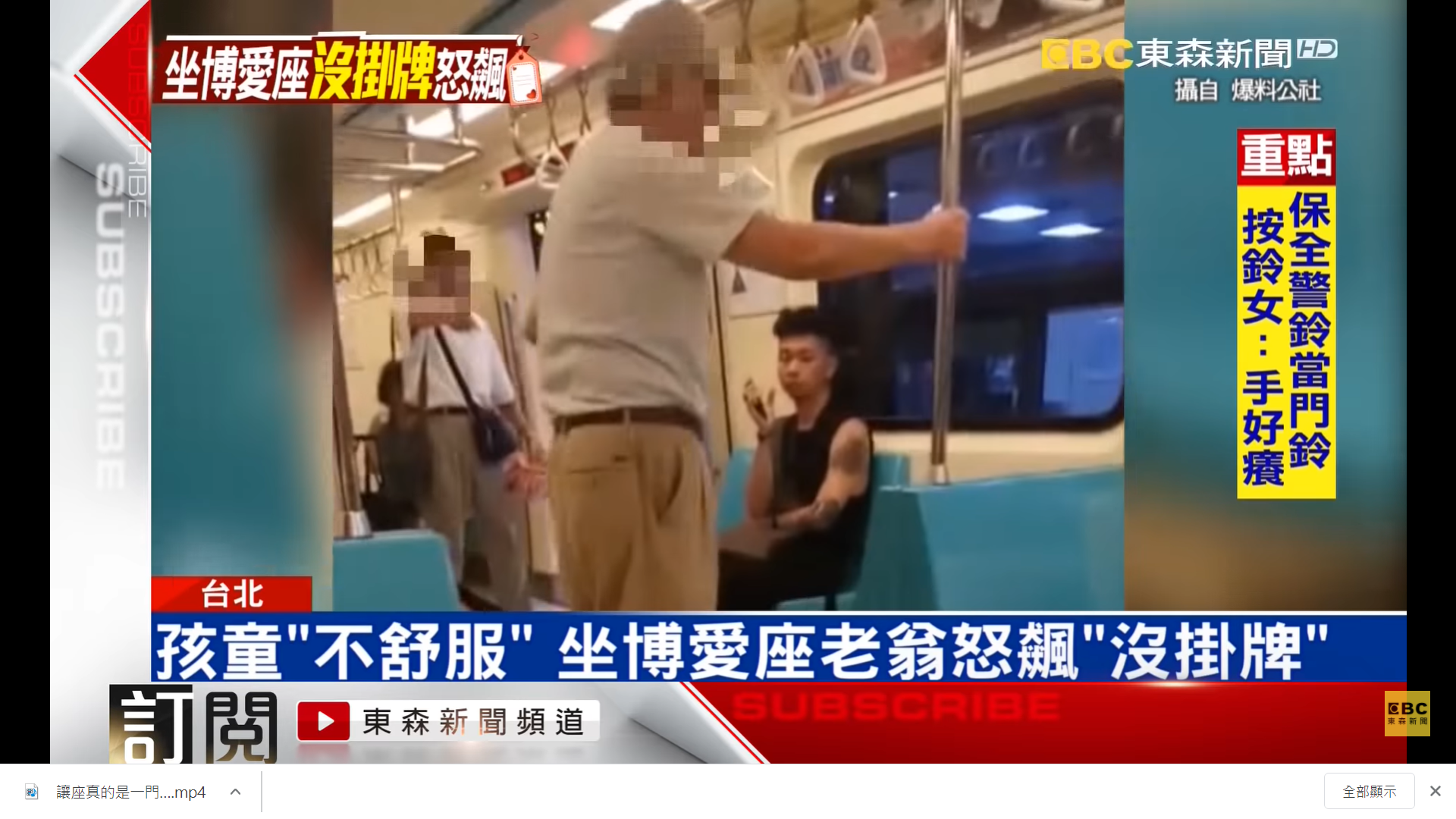 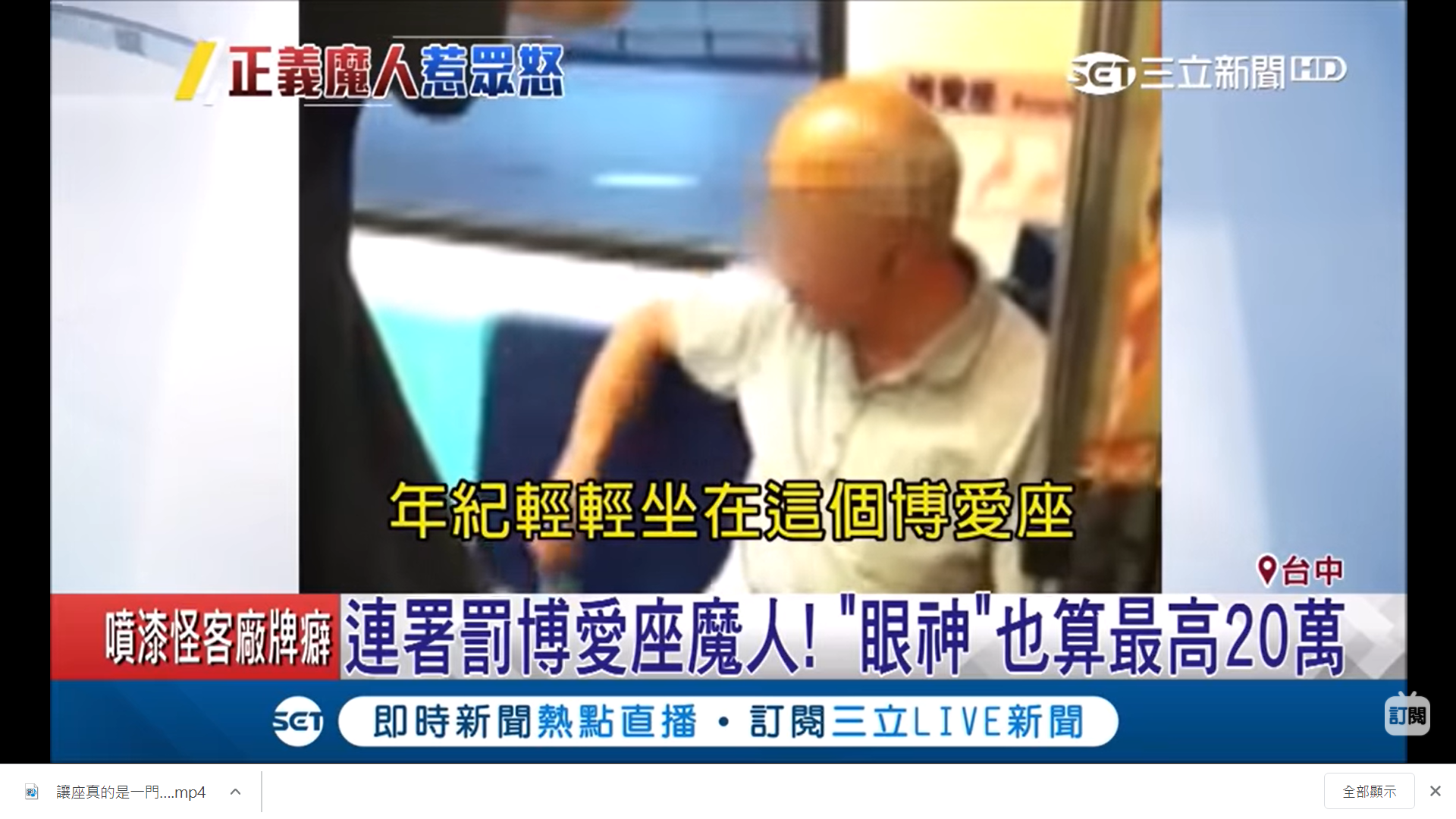 問題一
如果車上毫無空位，只剩博愛座
你身體不舒服，又沒有明顯表現，你要怎麼辦？
問題二
如果車上毫無空位，連博愛座都沒有，你身體不舒服，你身體又沒有明顯表現，你要怎麼辦？
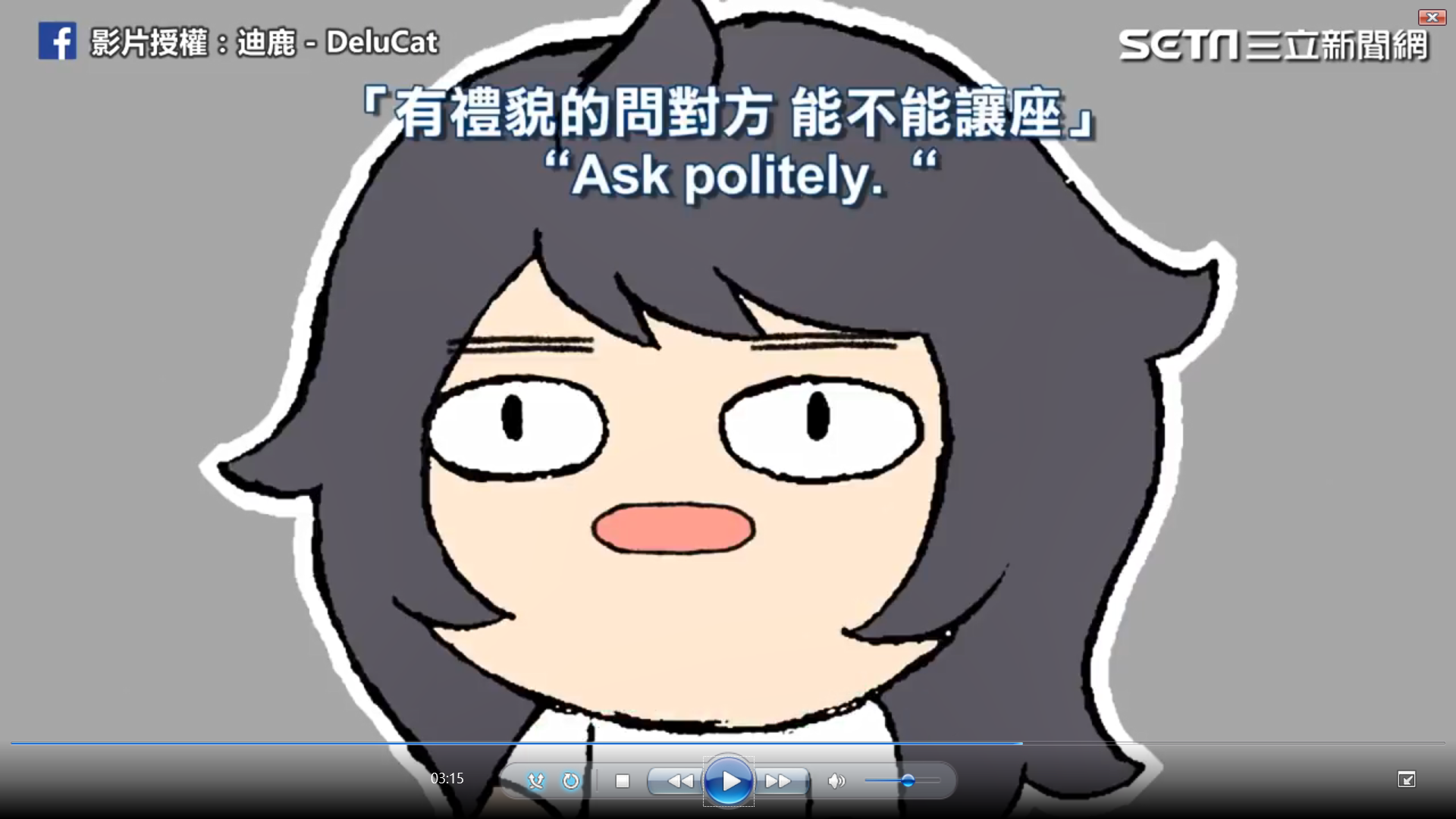 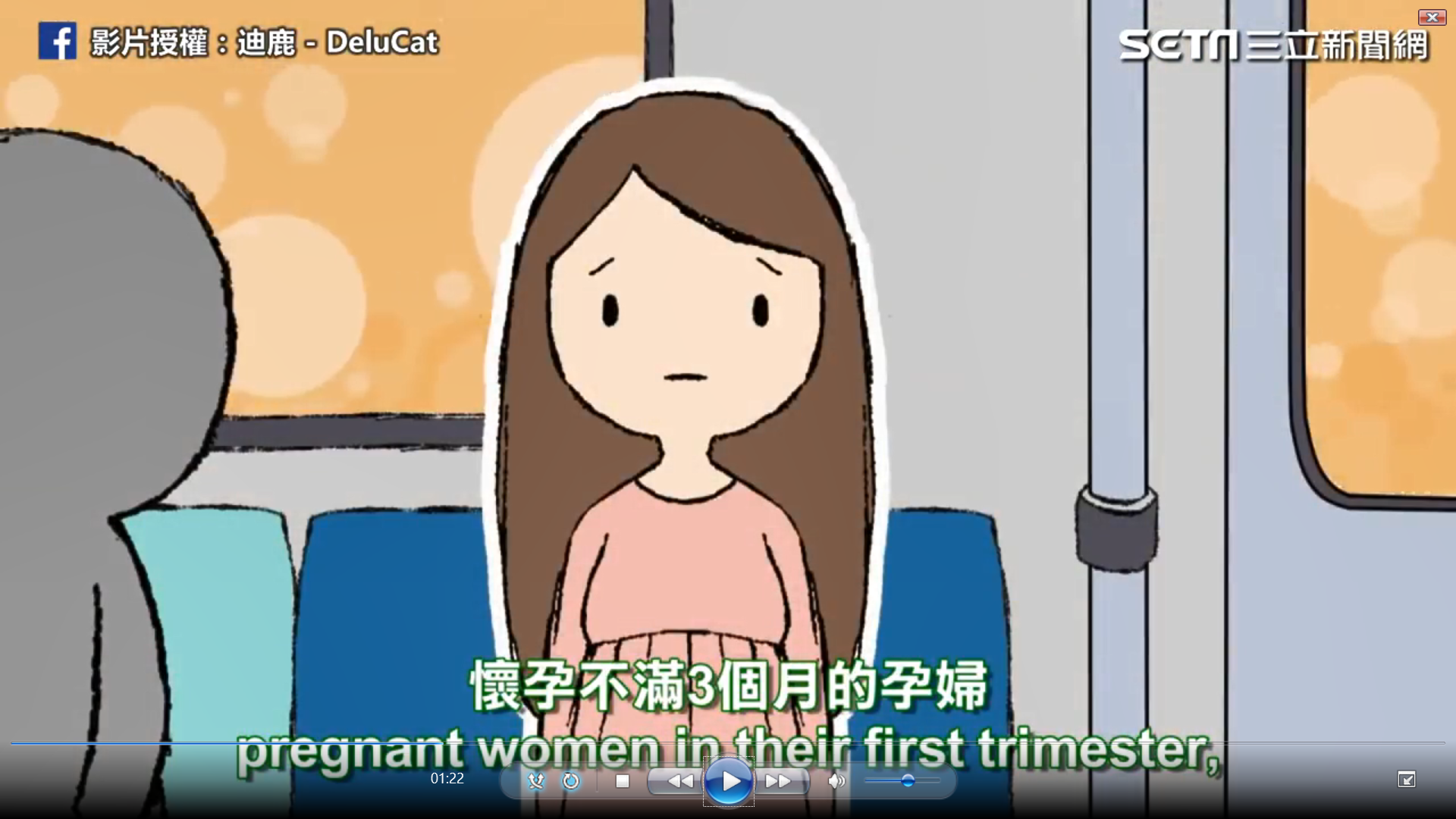 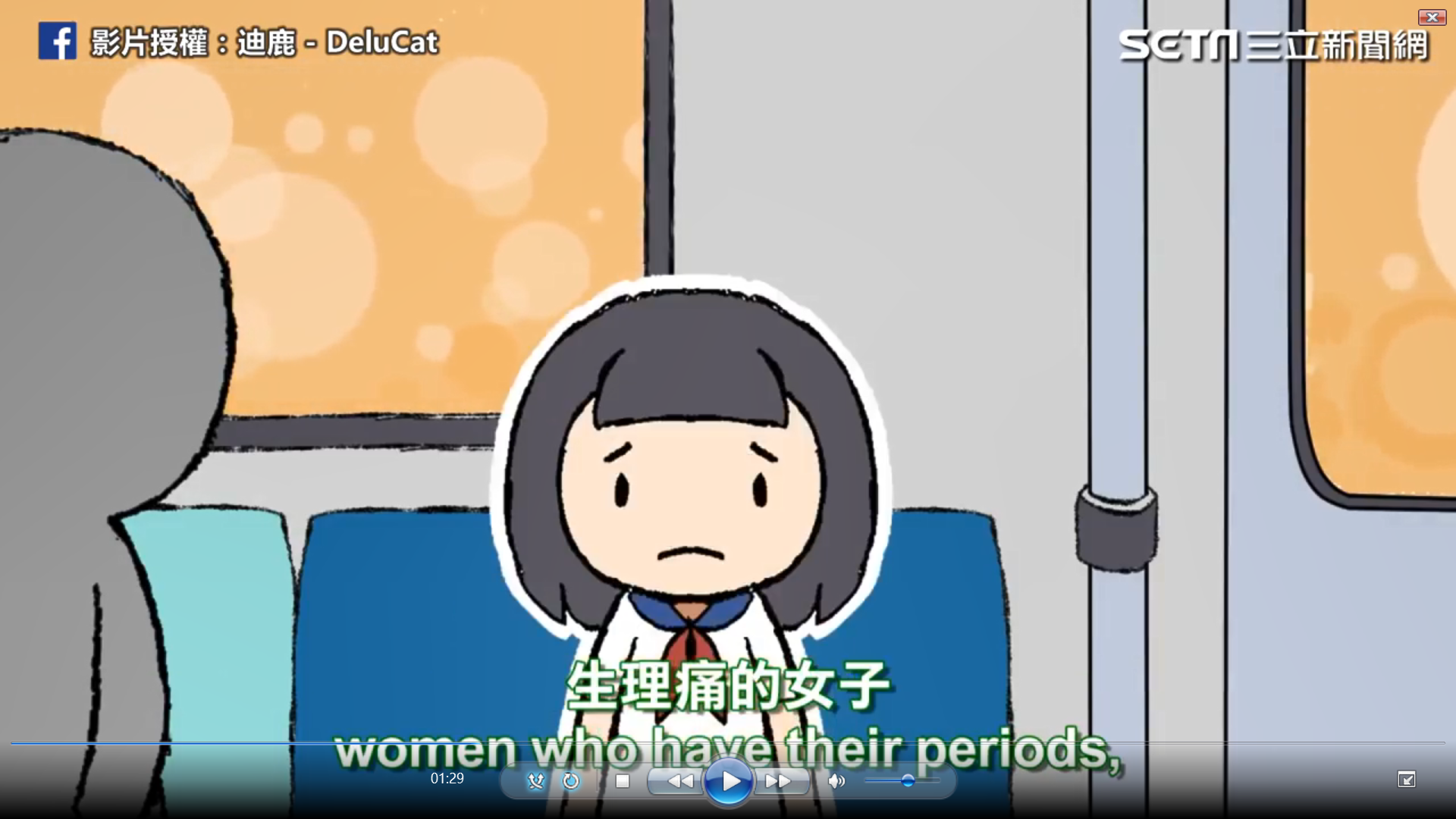 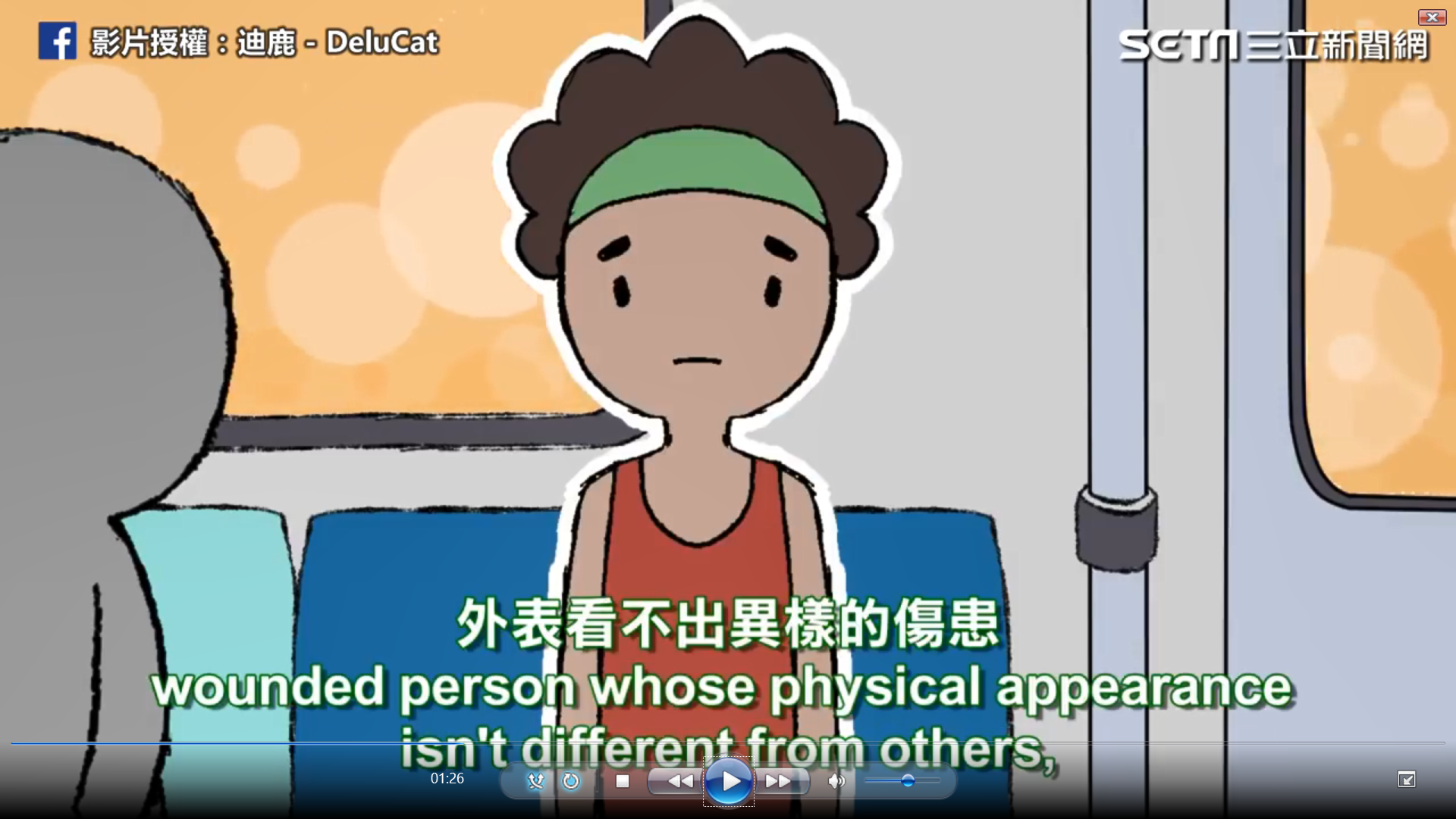 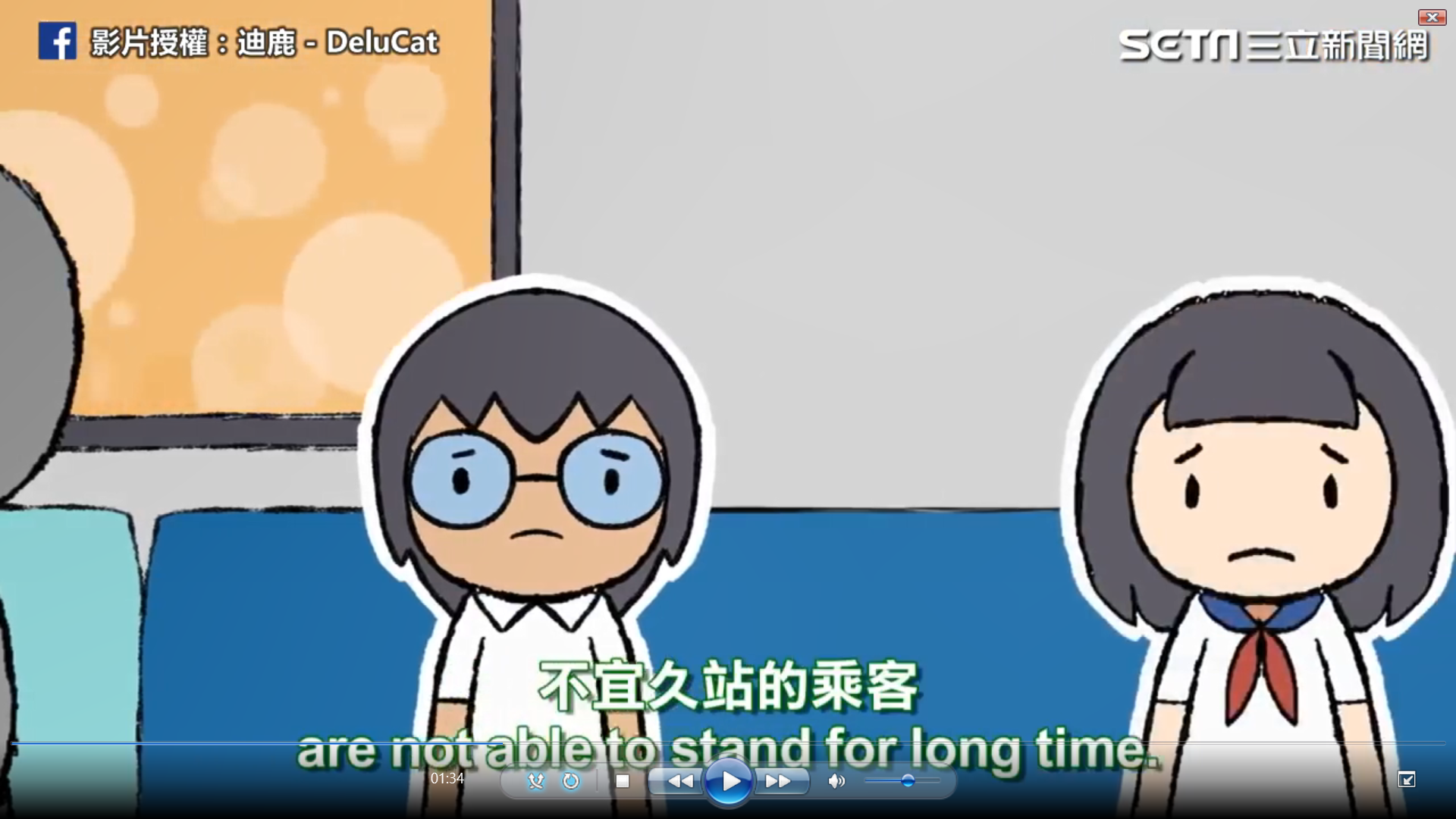 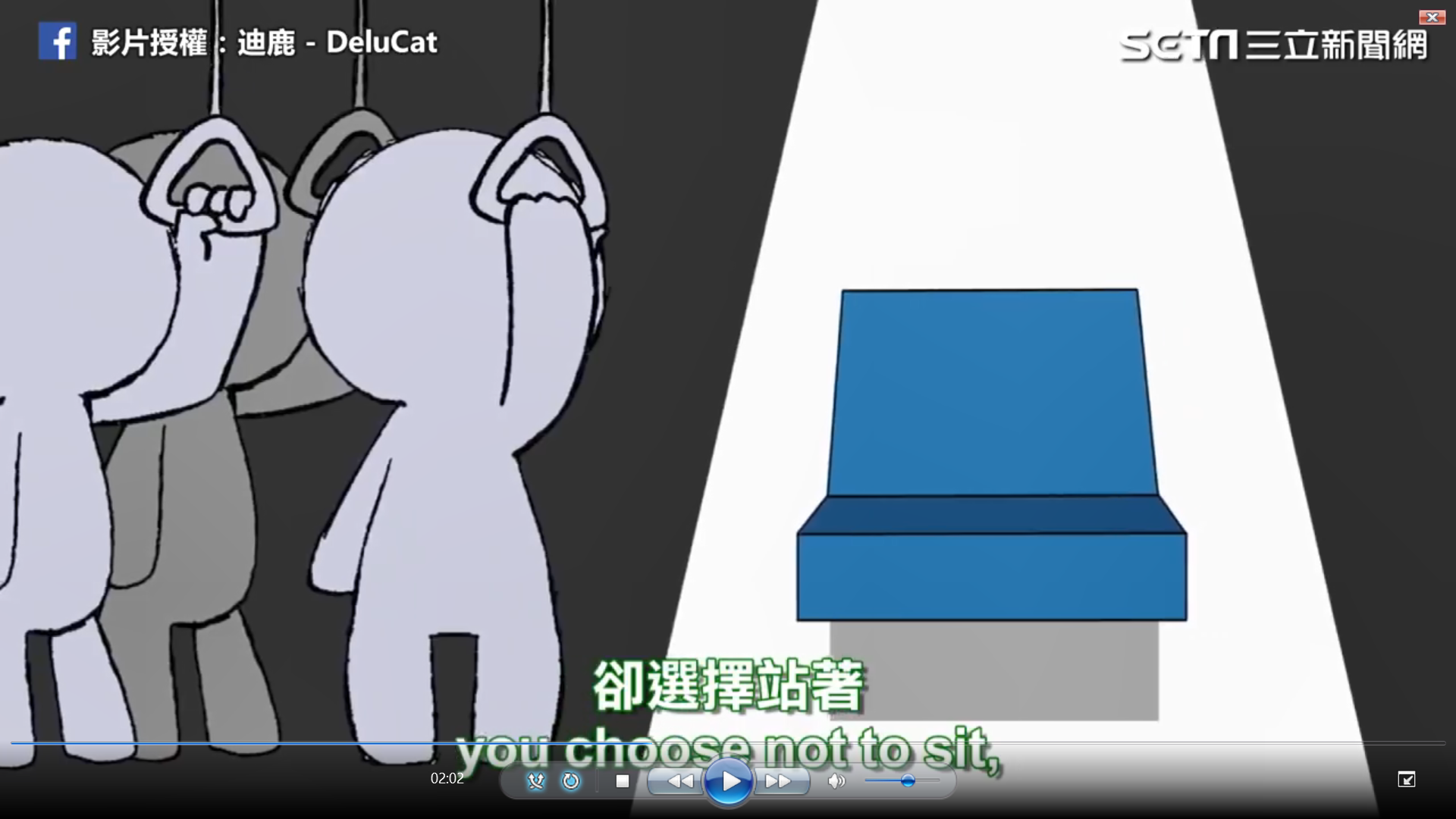 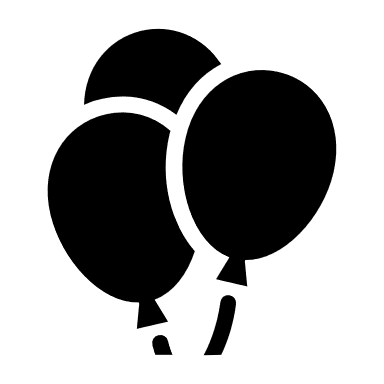 幫忙前，先評估自己有無能力
幫忙前，問問對方的需求
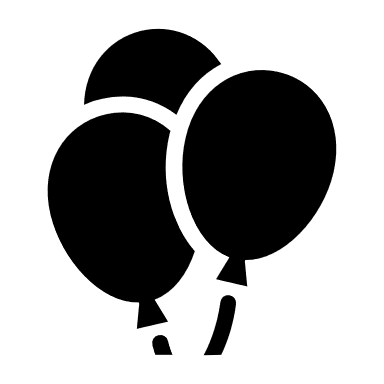 自己的身體，自己照顧
有需求時，要懂得尋求幫助
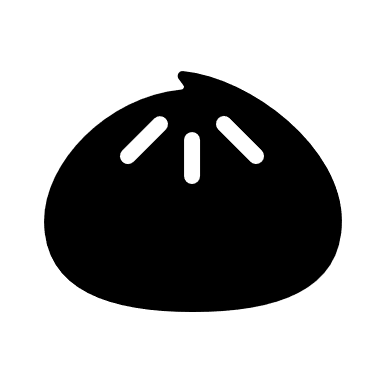 問題四
當搭上對號車，要到自己位置時，看到懷孕九個月的孕婦坐在你買的位置

要讓座？    要請他起來？

為什麼？
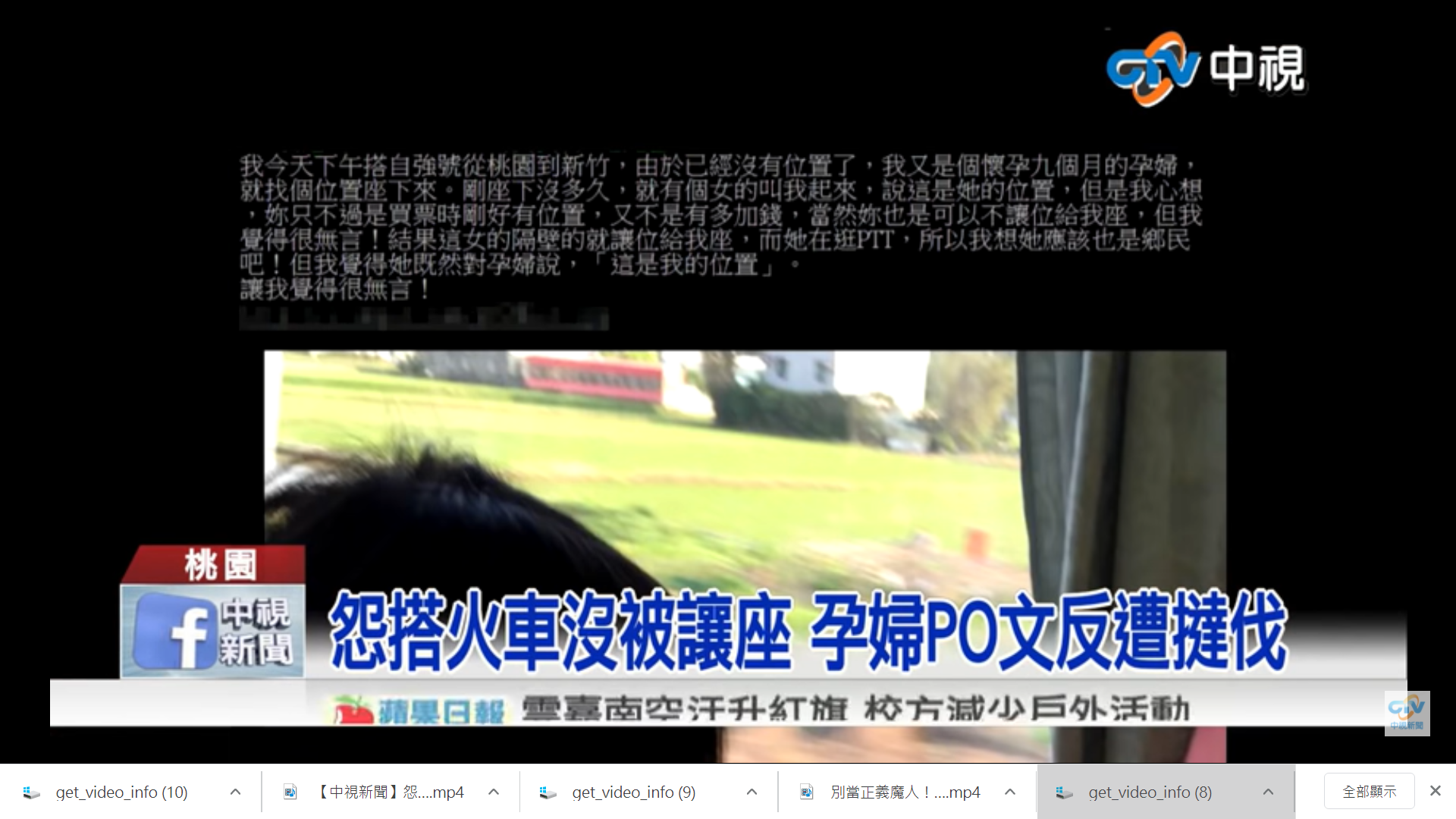 為什麼大家都說要讓座給孕婦
但看完孕婦的發文後……
有人反對讓座給這名孕婦？
法律上
孕婦如果強求位置，那有搶取的疑慮
讓
位置主人擁有讓或不讓的權益
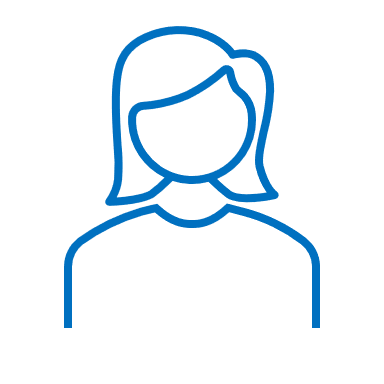 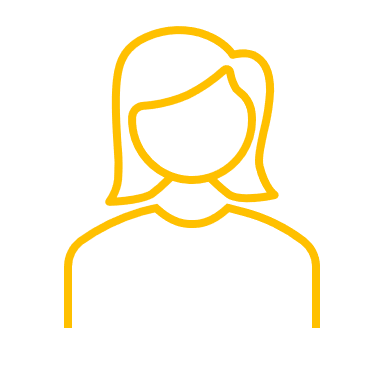 位置主人
孕婦
道德上
道德主要用以自律，而不是打壓他人
位置主人讓座不讓座都是自己判斷，會不會遭受道德譴責
而不是他人判斷
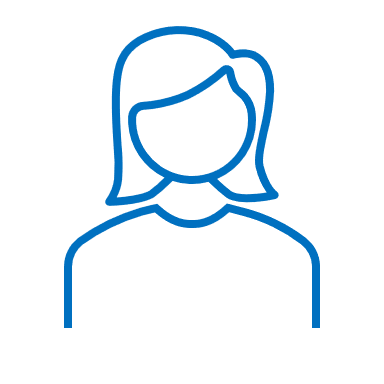 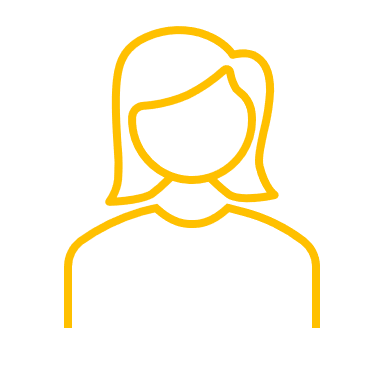 位置主人
孕婦
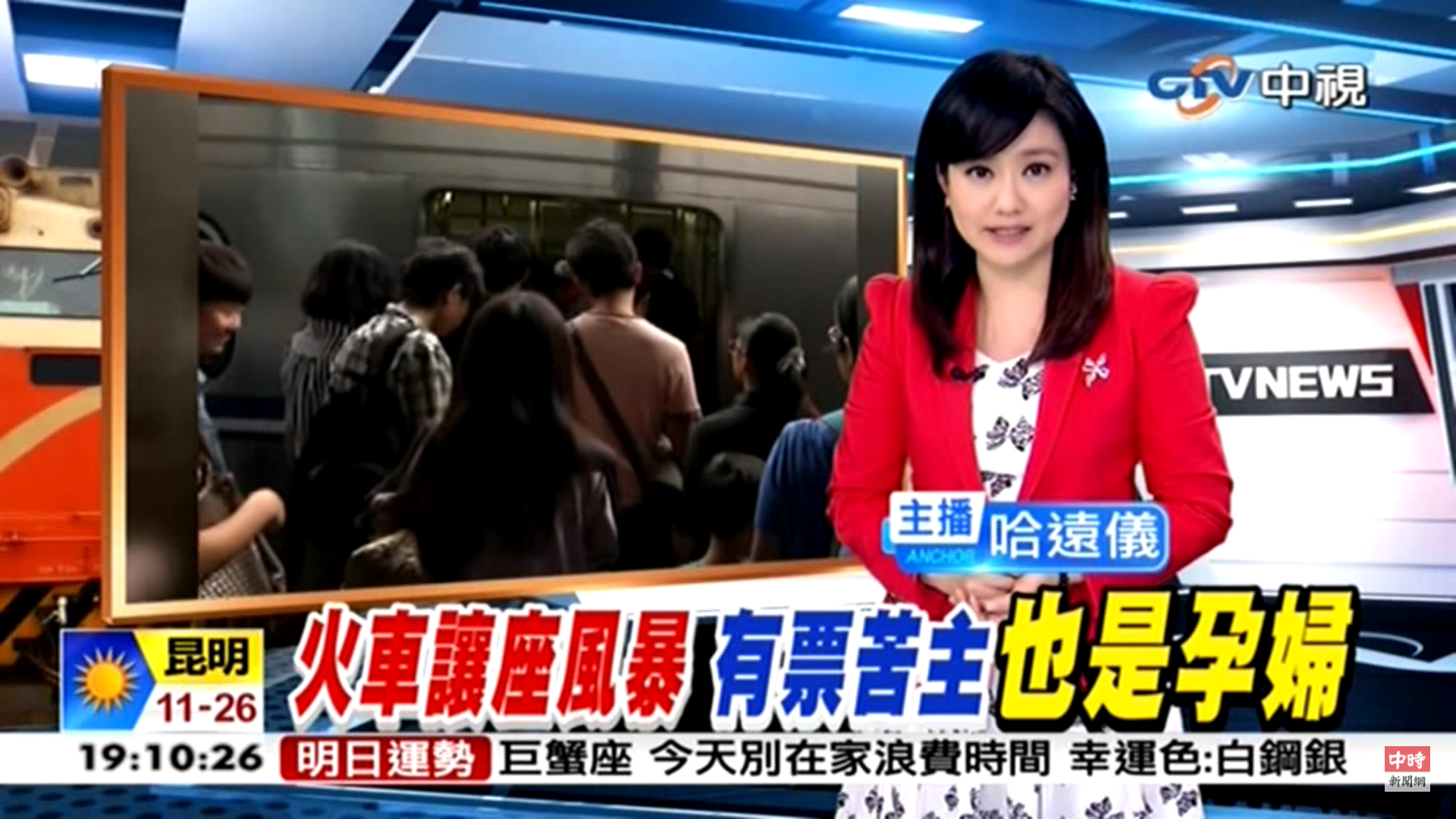 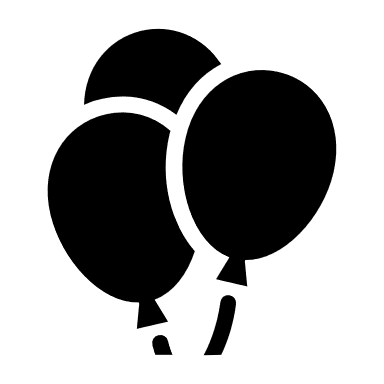 幫忙前，先評估自己有無能力
幫忙前，問問對方的需求
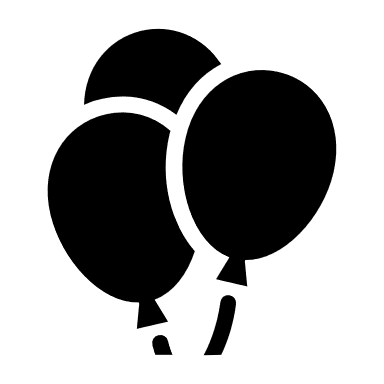 自己的身體，自己照顧
有需求時，要懂得尋求幫助
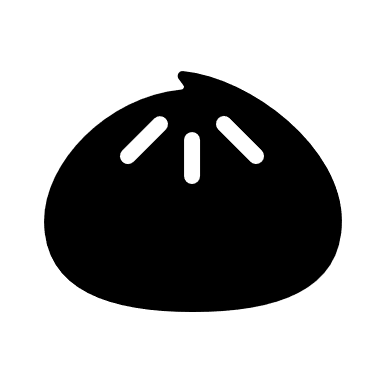 談談課本的輿論：
輿論：公眾意見   

但許多社會問題是輿論造成的

why？？？？？？
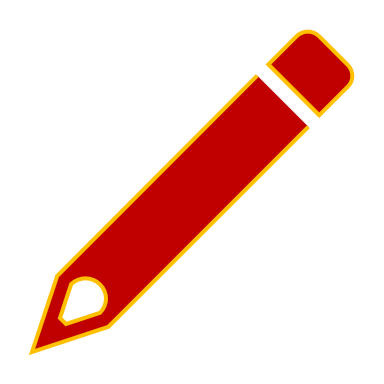 對錯
不是多數決
大家來談談－整理
道德主要用以自律
而不是打壓他人
用錯道德
不會改進
只會悲劇
如果想要建議他人，可以怎麼做？
批評無法達成任何事
但可採取有效的建議「你可以怎麼做….」
但並非人人都能正確使用道德標準
當我們
面對輿論
善(建議)
不善(批評)
分辨
法律
最低標準，自保
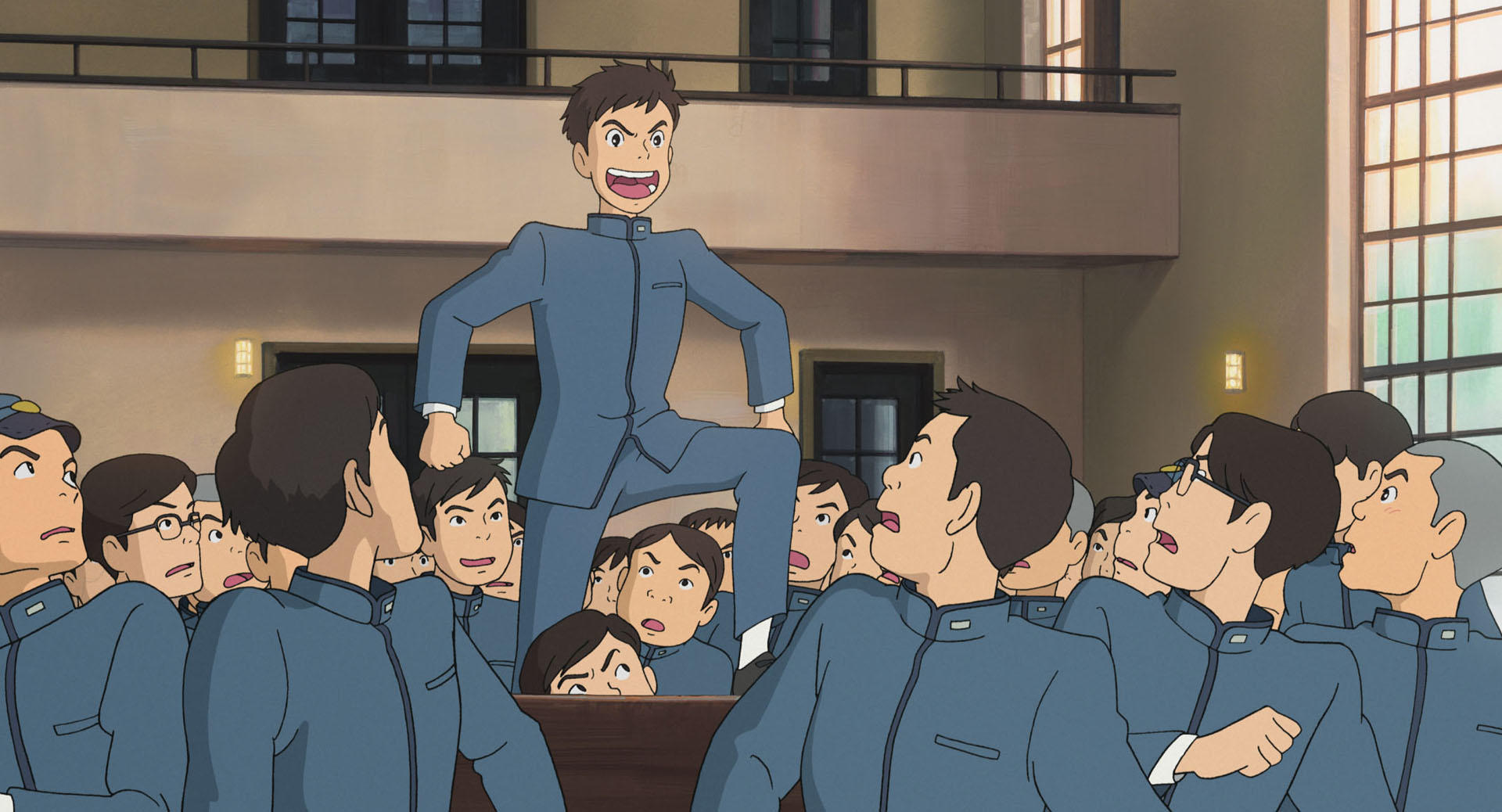 自律
風俗
習慣
宗教
信仰
倫理
道德